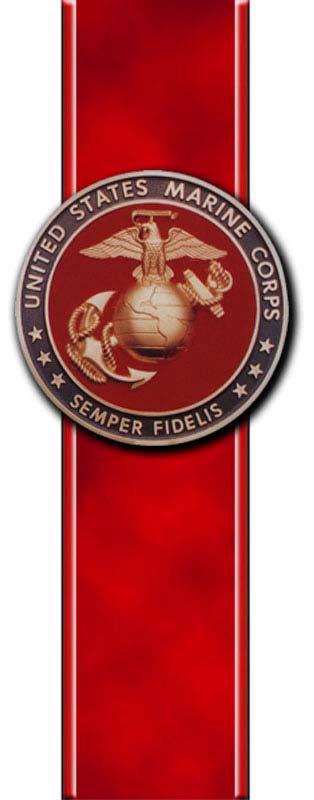 REGIONAL DISBURSING OFFICE – WEST
SEPARATIONS TRAVEL BRIEF
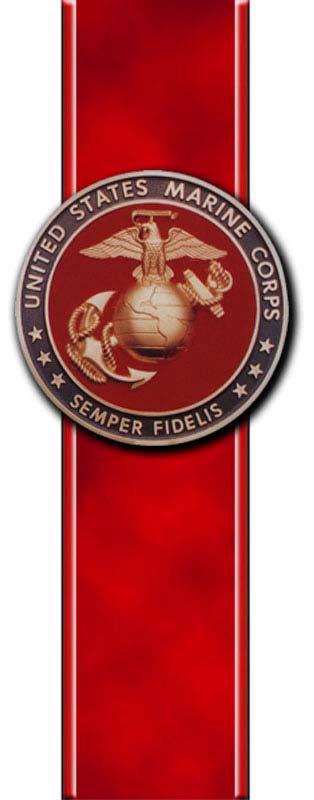 CURRICULUM OVERVIEW
Common Separation Terms
Separation Categories / Retirement Eligibility
Travel Entitlements
Modes of Travel
Documents Required Upon Submission
Travel Claim Submission
Useful Information
References / Points of Contact
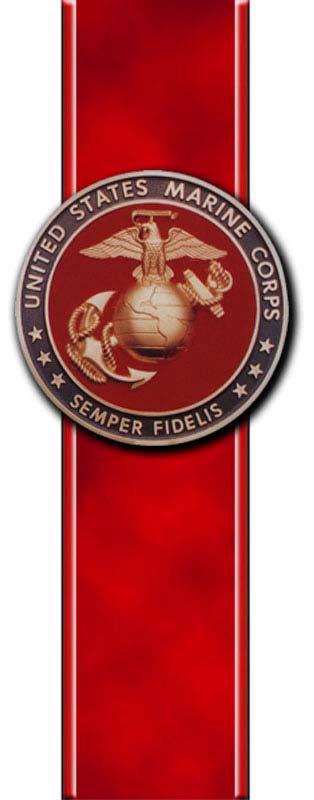 SEPARATION CATEGORIES
Category I: (Travel reimbursement will be limited to their HOR or PLEAD)
Honorably separated.
Completed at least 90% of active duty enlistment. 
Medical reasons or hardship 
Contract reduced by the CMC or Sec of the Navy. 

Category II: (Mbrs travel reimbursement will be limited to least expensive mode)
Honorably separated or discharged under other than honorable conditions. 
Completed less than 90% of active duty enlistment. 
Depns will be limited to mbrs HOR or place of enlistment. 

Category III:
Retired. 
Transferred to the Fleet Marine Corps Reserve (FMCR).
Placed on the TDRL/PDRL.
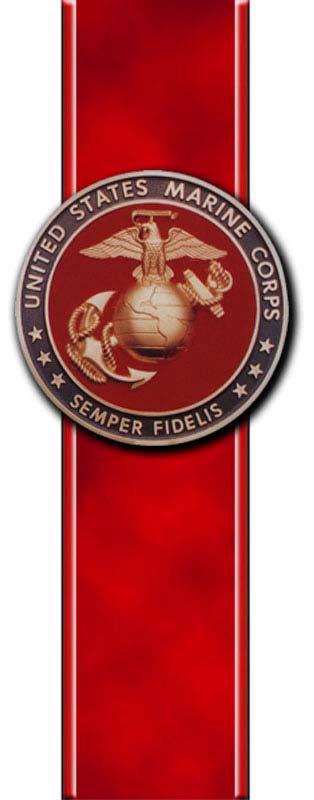 TRAVEL ENTITLEMENTS
What is Per Diem?
Daily amount paid to a traveler on official business which covers lodging, meals, and incidentals. 
Commercial transportation per diem is based on the locality rate. 
POV per diem is $144 per travel day. (changes every FY)

What is MALT (Monetary Allowance in Lieu of Transportation) ?
Amount paid to traveler to reimburse mbr for mileage used during travel.
Current MALT rate: $0.17 per mile (changes every CY)
Distance is calculated by DTOD (Defense Table of Official Distances)
MALT can be paid up to (2) POVS if mbr states (2) POVs were utilized on 1351-2. 
MALT is not based on the number of travelers. 

How is travel time/distance calculated?
Travel days are calculated by using (350)  miles / per (1) day based on the DTOD distance from old PDS to new PDS. 
If the excess distance is (51) miles or more after dividing distance by (350), (1) additional travel day is allowed. 
There is no mandatory distance that must be driven per day.
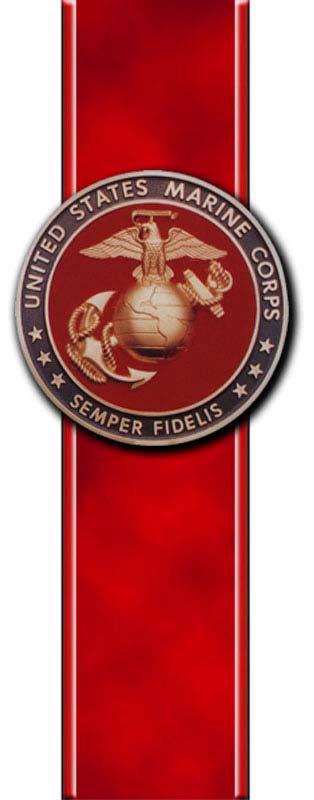 REIMBURSABLE EXPENSES
What expenses are reimbursable?
Tolls
Commercial transportation expenses (bus, airfare, taxi)
Receipts for any expense costing $75.00 or more must be provided
All expenses MUST be annotated on 1351-2 in block 18

What expenses are not reimbursable?
Food
Gas
Any expense $75.00 or more without a valid receipt 

What are the requirements for receipts?
Legibly written/printed
Name of vendor
Date the good/service was provided/purchased
Price of the good/service purchased
Total amount due 
Indication that the total amount due was paid
Include bank statement showing expense was purchased to prevent issues
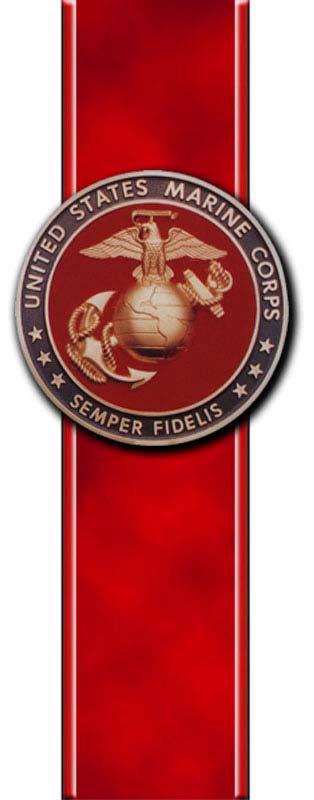 MODES OF TRAVEL (POV)
What modes of travel can be used?
Depending on what is authorized in the mbrs orders, a mbr may elect to travel by:
- Personally owned vehicle (POV)
- Commercial transportation (ex: air, bus, rail)
- Transportation purchased by the government 

What should a mbr expect when traveling by POV?
Mbr will receive $0.17 per mile traveled.
Travelers will be reimbursed travel per diem for each authorized travel day used which covers the cost of daily lodging and meals.
Mbr: $144.00
Depns 12 and over: $108.00 
Depns 11 and under: $72.00 
If depns travel on separate dates, the spouse or (1) depn driver will receive the full rate of $144.00

What if I am authorized (8) travel days from PDS to new address, but complete travel in (4) days?
Travelers will be limited to actual travel days utilized meaning DTOD determined travel distance from the (2) locations is over 2,501 miles which allowed (8) travel days. If mbr completes travel in (4) days, all travelers will only receive (4) days of travel per diem plus $447.44 for MALT.
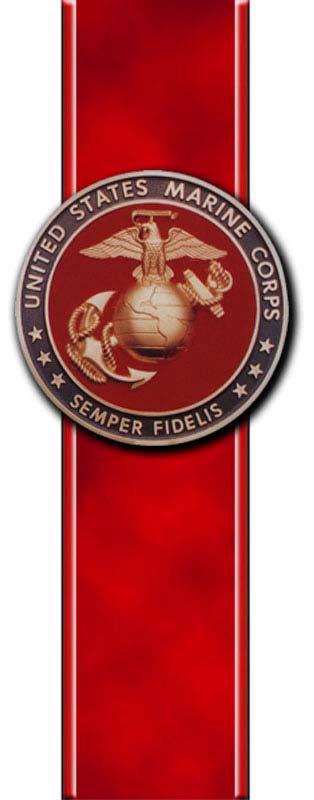 MODES OF TRAVEL (COMMERICAL)
What should a mbr expect when traveling by commercial transportation?
Mbr will receive (1) day of commercial per diem regardless of how many travel days used. 
Mbr may be reimbursed airfare if claimed on 1351-2 and provides a valid receipt.
Mbr will be limited to the GTR cost of the flight meaning if mbr purchased flight for $900, but the government could have purchased the flight for $750 then mbr will only receive $750.
To compare GTR costs visit:
	https://cpsearch.fas.gsa.gov/cpsearch/search.do?method=enter

What should a mbr expect when traveling by transportation purchased by the government?
Mbr may receive up to (2) days of commercial per diem depending on how many travel days mbr used. 
Mbr will not be reimbursed airfare. 

Where do I find the rates for commercial per diem?
https://www.defensetravel.dod.mil/site/perdiemCalc.cfm
You will only receive 75% of commercial per diem on the day of departure from PDS and the day of arrival to new address.
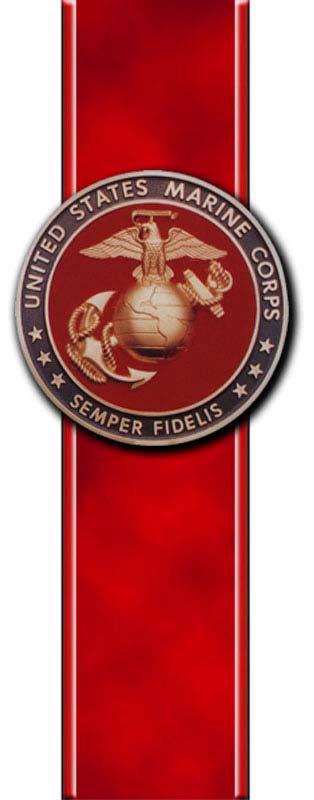 MODES OF TRAVEL (MIXED)
What if I use more than one mode of travel?
Using more than one mode of travel from one PDS to the other is known as mixed modes. If authorized in orders, you can travel to your new address by more than one mode (normally POV and commercial air).

How will my travel reimbursement be calculated?
Total reimbursement for POV and commercial travel cannot be more than the total cost of MALT which is the amount the mbr would have received if used their POV only. 
The comparison will be (actual travel completed -vs- MALT); ultimately paying the cheapest route. 

How would my travel time be calculated if I used mix modes?
Travel time will be calculated by:

Travel days authorized for total distance traveled by POV (350 miles = 1 day)
+ 
day of commercial per diem

Authorized travel time cannot exceed the time authorized if the mbr would have strictly used their POV. 

Refer to JTR, Ch 5: Permanent Duty Travel, Part A: Mbrs Only / Sec 2a. Mbr Travel and Transportation
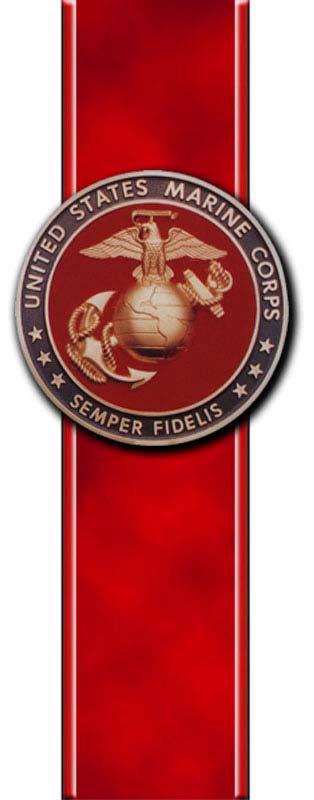 ADVANCES / DOCUMENTS REQUIRED
Travel Advances. As of 1 Jan 2017, travel advances for separation/retirement travel are no longer available unless granted an exception by CO (Battalion/Squadron level).

Members Approved for Separations Advance. (MALT only / No Per Diem) 
Mbr/depns authorized advance for transportation mode intended to use. 
Mbr may travel from place of separation to a home of selection. Travel to home of selection is based on actual travel performed and permanent residence established. 

Documents Required for Travel Advance. 
The written exception. 
NAVMC 11115
Leave While Awaiting Separation orders

Documents Required for Settlement. 
Leave While Awaiting Separation orders 
NAVMC 11060
DD 1351-2
Commercial transportation equal or greater than $75.00 (if applicable)
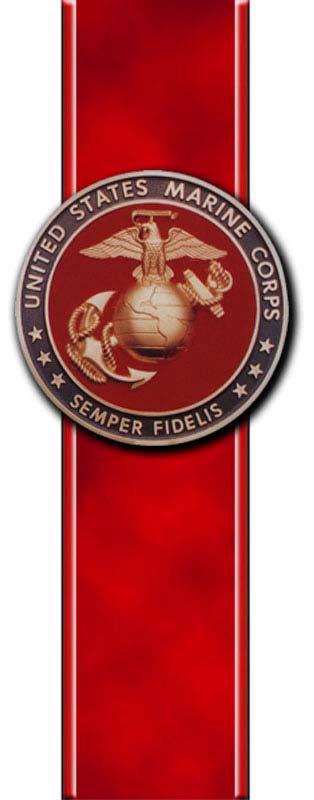 APPROVED SEPARATION ADVANCES
Category (I) Travel Advance Entitlements. 
Authorized advance to the place to which travel is expected to be performed, not to exceed the MALT to the member's home of record (HOR) or place of enlistment. 

Allowed 100% of advance for member and dependents.

Category (II) Travel Advance Entitlements. 
Authorized transportation by least expensive mode available or advance of this amount to the place to which travel is expected to be performed, not to exceed the member's HOR or place of enlistment. 

If an advance payment is elected, it is limited to 50% of the least expensive transportation mode available. There is no authorization for per diem for a member discharged under this category.


Note: Per diem will not be included in travel advance. Malt will only be the only advanced expense.
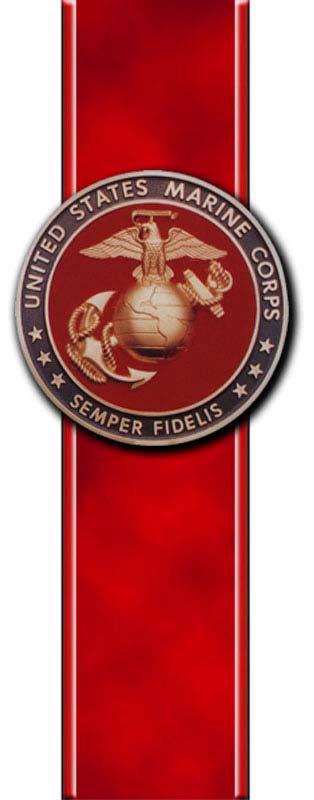 LEAVE WHILE AWAITING SEPARATION ORDERS
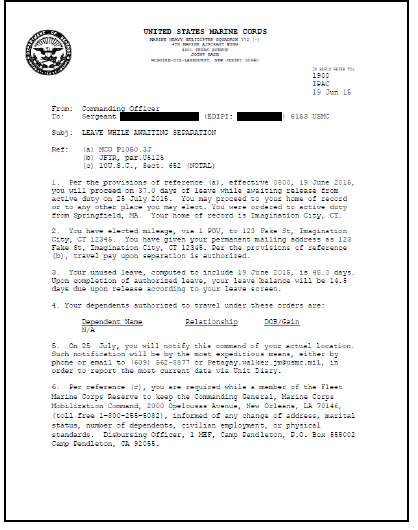 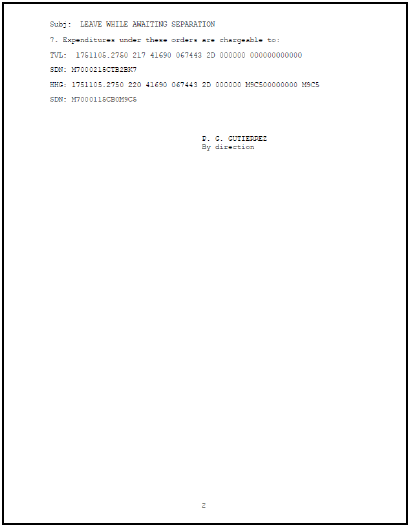 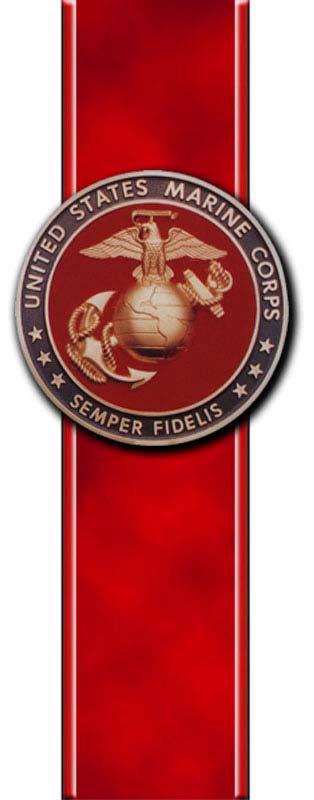 NAVMC 11060 (SEPARATION/TRAVEL PAY CERT)
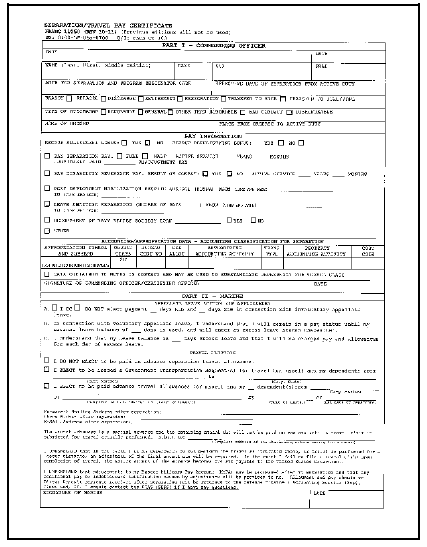 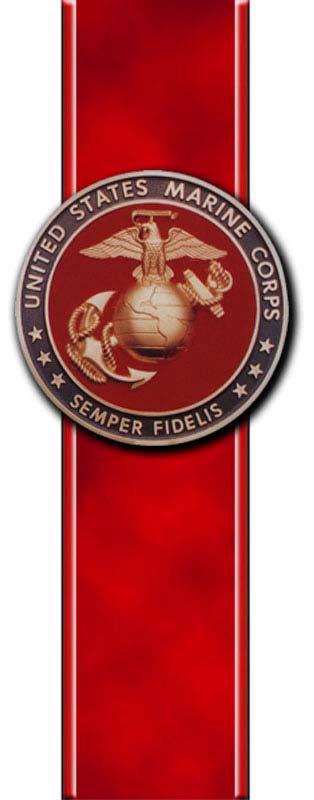 Amount should be $0.00. GTCC not authorized upon sep /retirement.
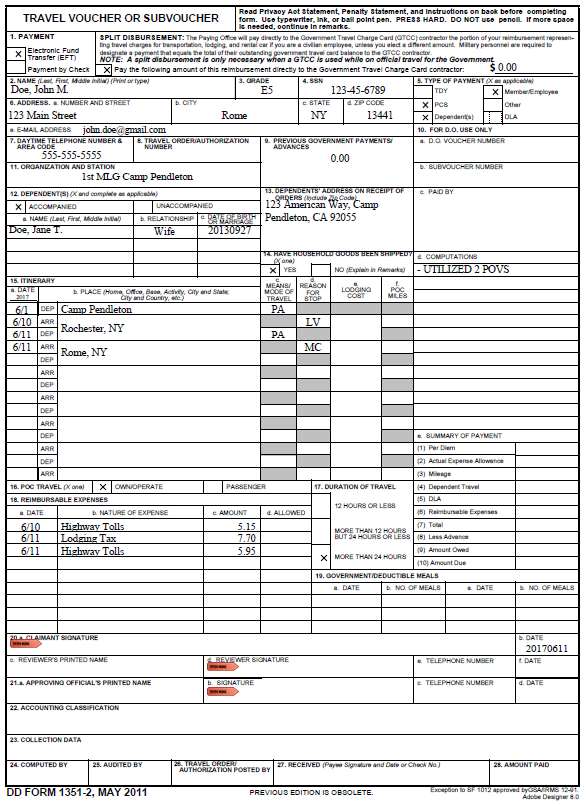 Select “EFT”.
What is the travel claim for?
New address after separation
Advances (if any)
Depns who traveled and listed in orders.
Valid POC info
Depns address prior to the separation
What travel entitlements or information you want Disbursing to know.
Means/Mode of Travel.
Commercial Auto (cab) : CA
Transportation Provided (at no cost) : TP
Commercial Air (self purchased): CP
Private Auto : PA

Reason For Stop.
Awaiting Transportation : AT
Leave: LV
Mission Complete : MC
Itinerary must begin with old PDS and end with new address after separation. Must be same address listed in block 6. If depns traveled on different dates or from different locations, include separate itinerary.
Expenses you want reimbursed.
Sign and date. Do not date until you complete travel.
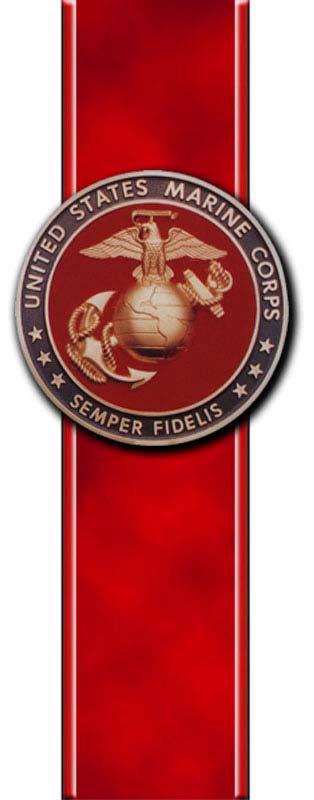 TRAVEL CLAIM SUBMISSION
Travel Claim Submission. Travelers may either submit via email or mail. Disbursing will then send a confirmation email. (The attachments must be under 2MB.)
Email: 1MEF_Disbursing_Travel@usmc.mil 
Mail:       Disbursing Officer
Attn: Disbursing Travel
Box 555607
Camp Pendleton, CA 92055

Questions. After submission of travel claim, please wait 10 business days before contacting Disbursing for a status on your claim.
Phone: 760-763-7100, Ext. 1

Final Payments.
Final payments are deposited into mbrs existing direct deposit account. 
Alternate accounts. complete the Alternate EFT Account Election Form provided to your Separations section personnel or update via MyPay.
Do not close your direct deposit account until payment has been posted.
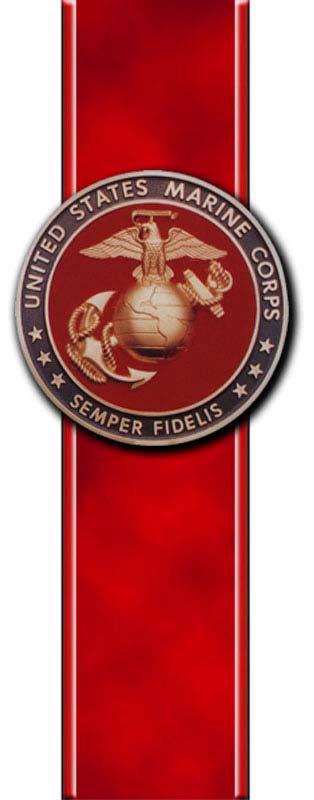 USEFUL INFORMATION
Upon final settlement, per diem is based on actual travel time used, not to exceed maximum travel time authorized. 

Temporary Lodging Expenses (TLE) and Dislocation Allowance (DLA) are not authorized upon separation.

Disbursing/Finance office will process claims within 10 business days from the date voucher was submitted, but cannot be paid prior to mbrs end of active service (EAS).

Disbursing/Finance office will not pay a separations travel advance any earlier than 10 days prior to estimated travel begin date.

If you did a Do-It-Yourself (DITY) Move, ensure you send a DITY Move claim to MCLC Albany, GA based on the instructions you were provided by the DMO office. Instructions, forms and contact information can be obtained from their website: http://www.logcom.marines.mil/Capabilities/DITYMoves.aspx
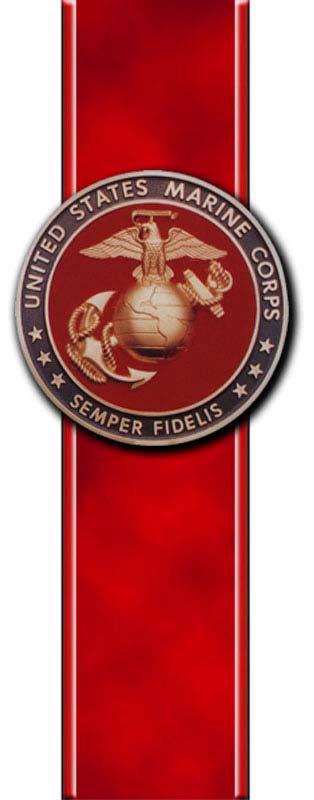 USEFUL INFORMATION
Mbr must perform separation travel before a travel claim can be submitted for payment. Allowances are based on the type of separation and how much of the contract was fulfilled.

Mbrs who are separated under “Other Than Honorable Separation” will only be reimbursed cost of least expensive mode of travel (commercial bus) not to exceed distance to mbrs home of record. Mbr will not receive Per Diem.

Mbrs must complete travel NLT 6 months after ECC.

If mbrs received an advance and failed to submit their travel claim, The DO/FO will begin collection action 30 days after ECC. Debt will then be turned over to DFAS and ultimately the IRS for wages and tax levy. This action will result in adverse credit reporting.
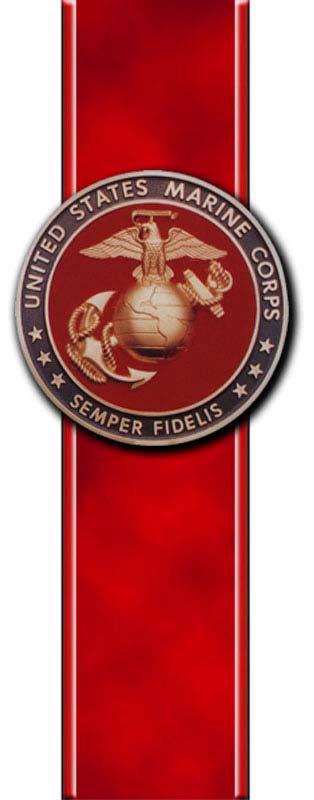 REFERENCES / POINTS OF CONTACT
Joint Travel Regulations (JTR)
http://www.defensetravel.dod.mil/Docs/perdiem/JTR.pdf

Marine Corps Travel Instruction Manual and Travel Advisory Notice (MCTIM/TANs)
	www.manpower.usmc.mil
 
Camp Pendleton Disbursing Office 
	760-763-7100 / 1MEF_Disbursing_Travel@usmc.mil
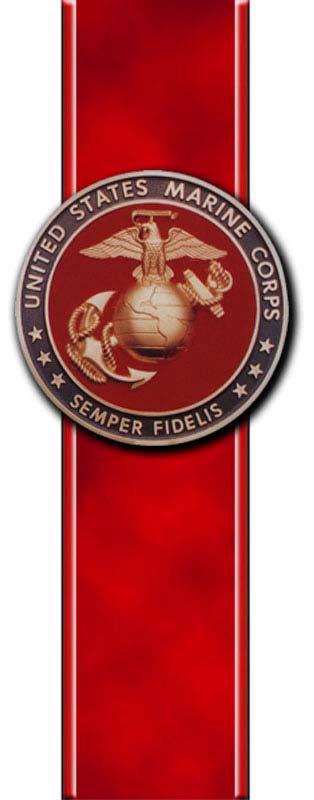 QUESTIONS?